Several Ways of Evaluating the Matrix Exponential
In partial fulfillment of the Senior Comps requirement
By: Hector Lopez
Advisor: Prof. Ron Buckmire
1
Outline:
Introducing the Matrix Exponential

Method 1: Cauchy’s Integral Formula

Method 2: Putzer’s equation via Laplace Transforms

4.   Conclusion
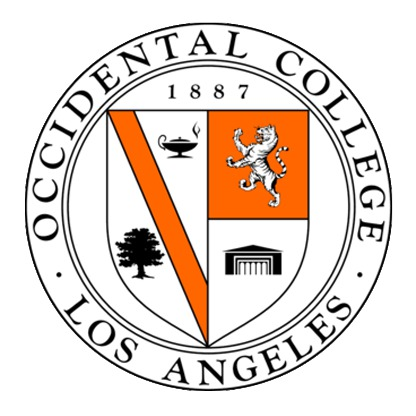 2
Motivation
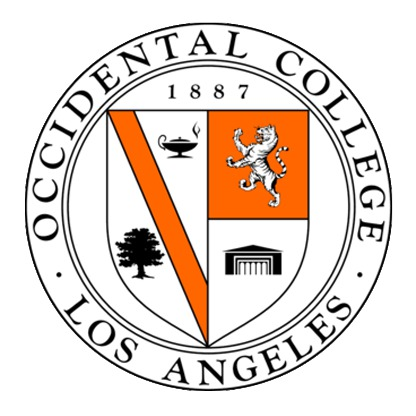 3
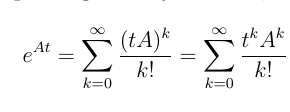 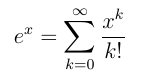 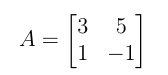 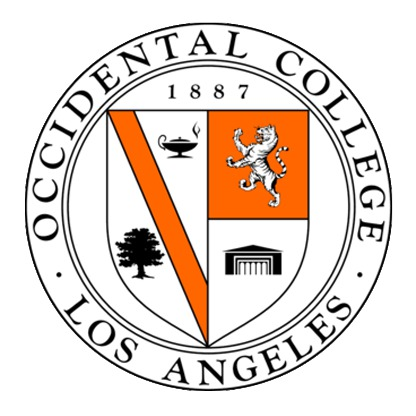 4
The Cauchy Integral Formula
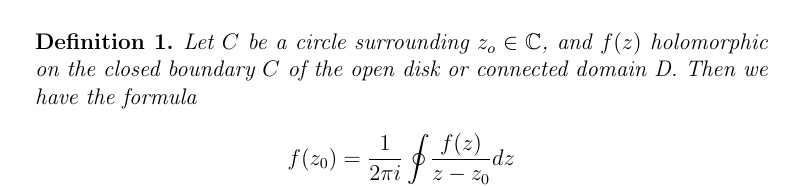 5
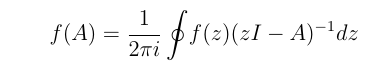 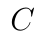 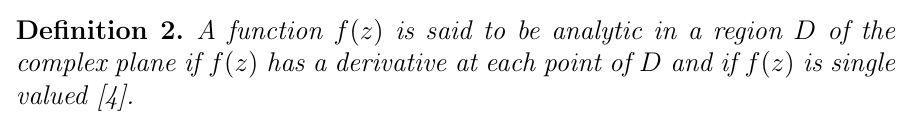 6
Process
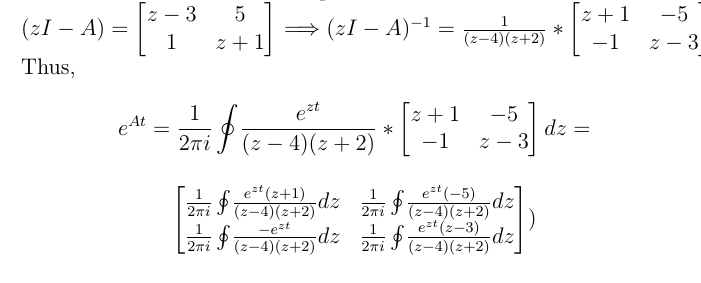 7
Contour
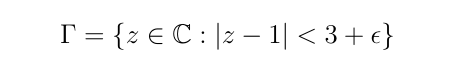 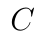 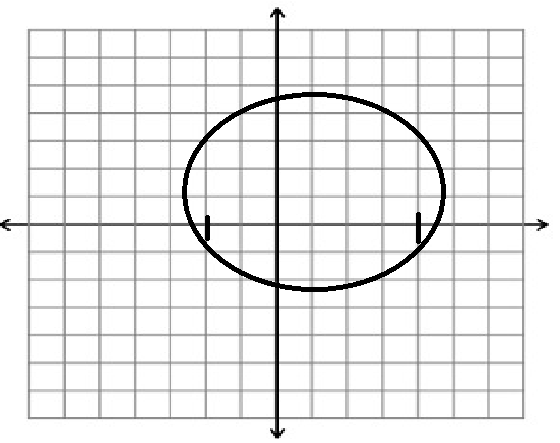 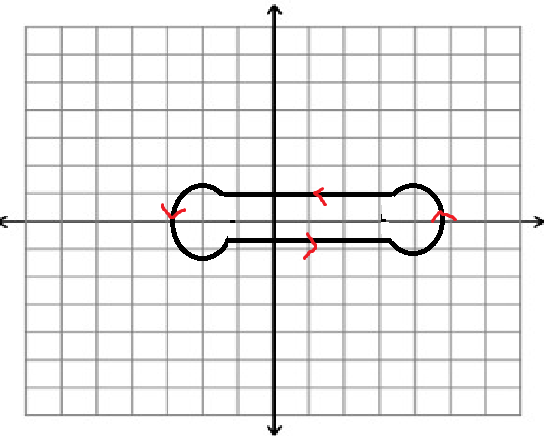 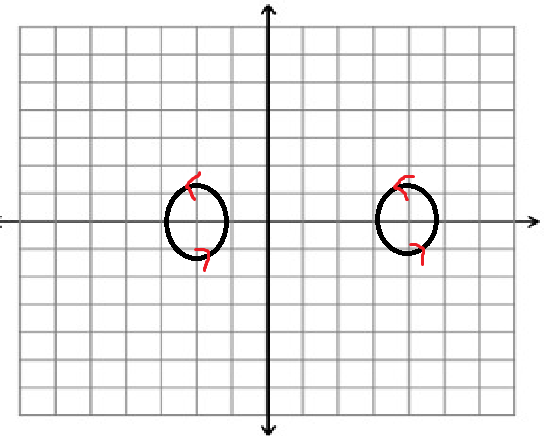 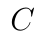 8
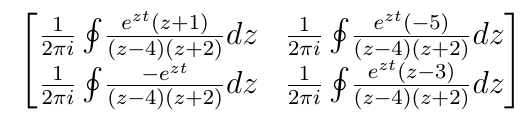 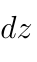 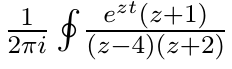 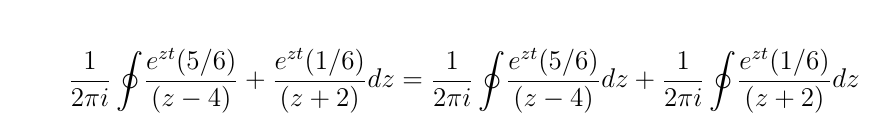 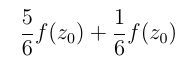 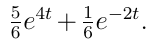 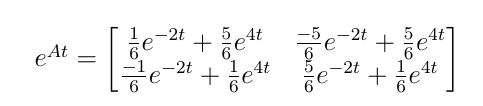 9
Method 2: Putzer’s equation
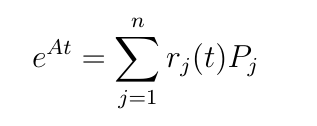 10
Putzer’s Equation Defined
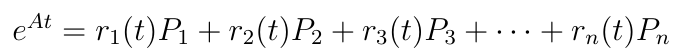 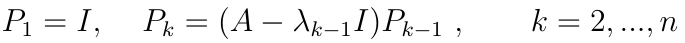 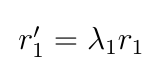 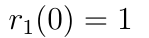 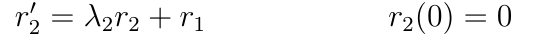 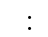 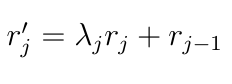 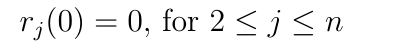 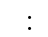 11
Laplace Transformations
Useful technique for solving linear ODE equations

Laplace Transformation is denoted as
Inverse Laplace Transformation:  


Since we are dealing with a system of ordinary differential equations, we are using the  Laplace Transformation of a derivative.


Apply this to the recursive system:




.
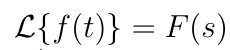 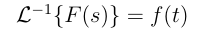 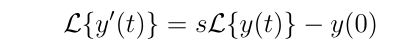 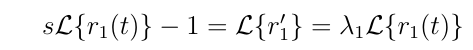 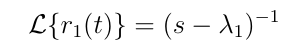 12
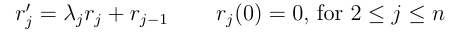 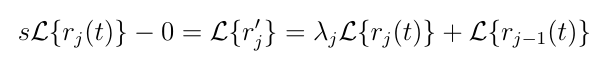 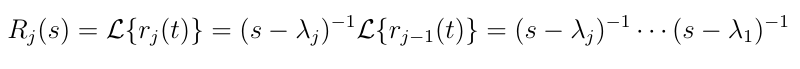 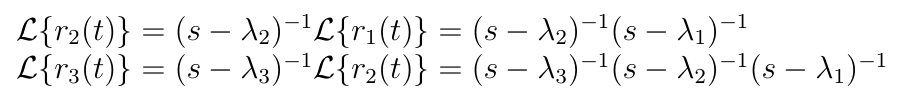 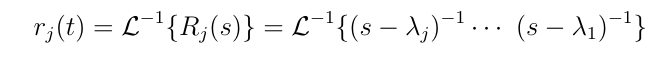 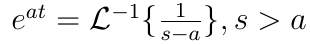 13
Example
Now, let’s evaluate the matrix exponential using the matrix that was previously introduced. 
Eigenvalues of our matrix :
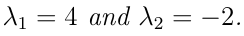 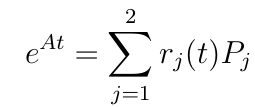 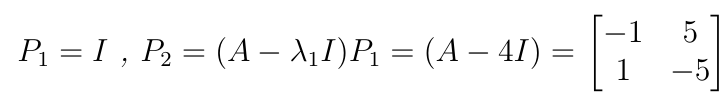 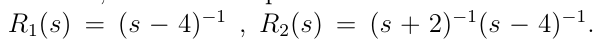 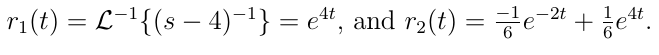 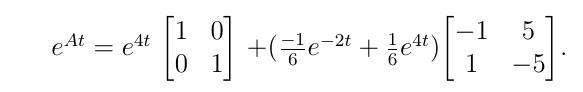 14
Finally,
This solution is identical to the solution that we obtained from using Cauchy’s Integral Formula.
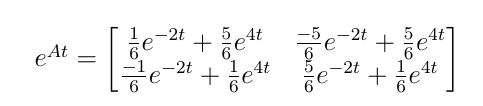 15
Cayley-Hamilton Theorem
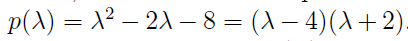 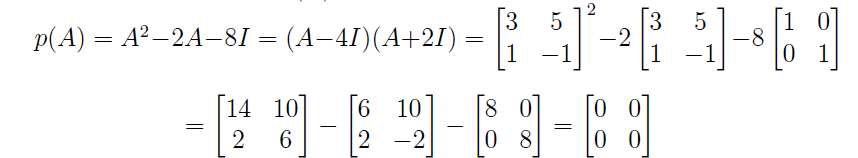 16
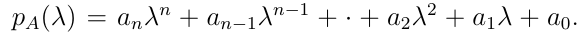 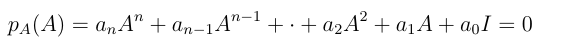 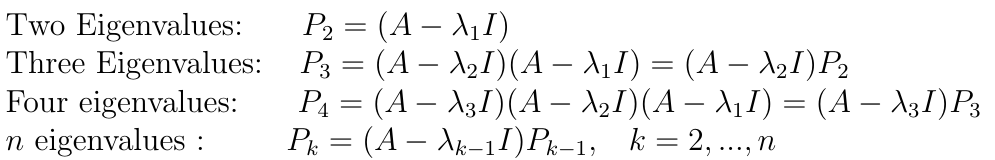 17
Proof
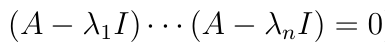 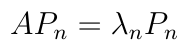 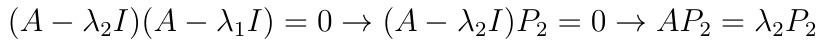 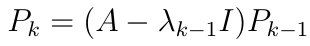 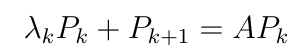 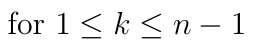 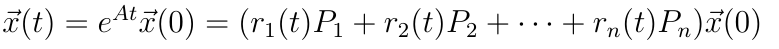 18
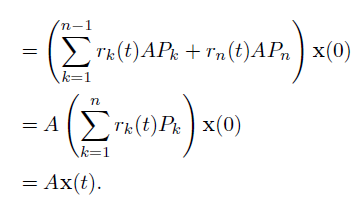 19
Recall:
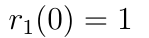 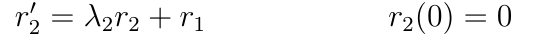 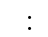 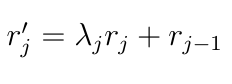 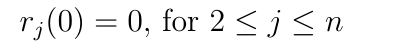 20
Conclusion
21
22
Lagrange Interpolation
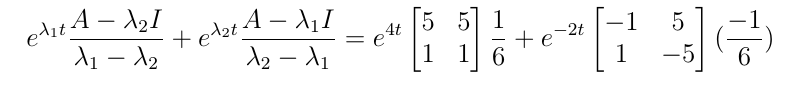 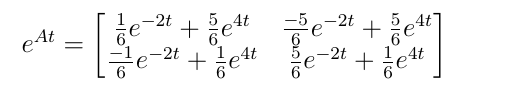 23